Первопечатник Иван Федоров
Рукописные книги
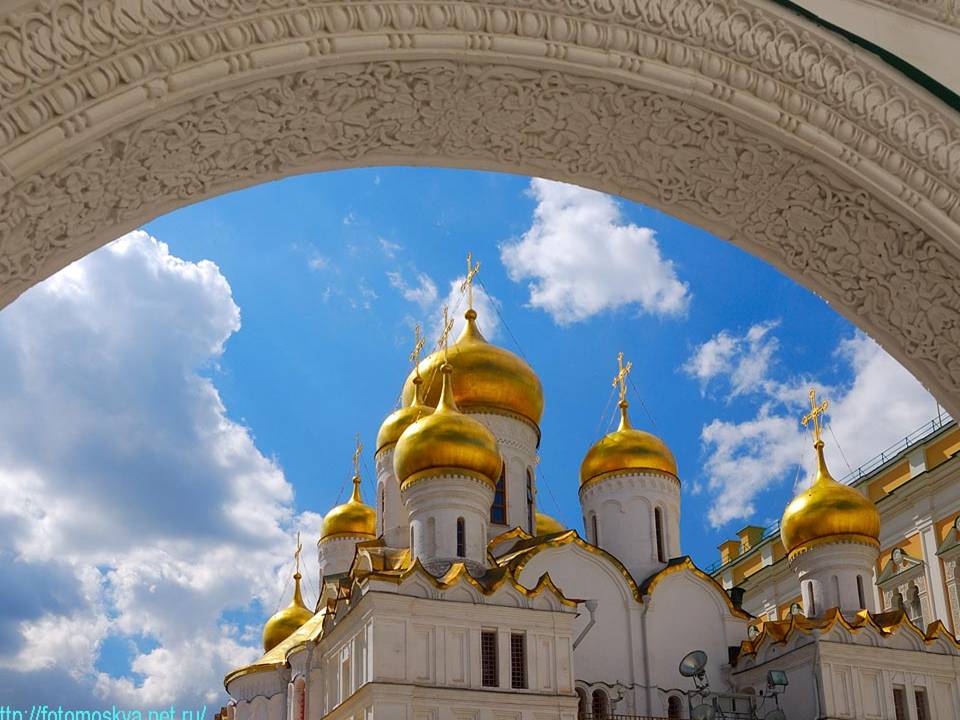 Первый печатный станок Ивана Федорова  1564 год
Печатные  книги